Symphonie Fantastique Op. 14 by Hector Berlioz
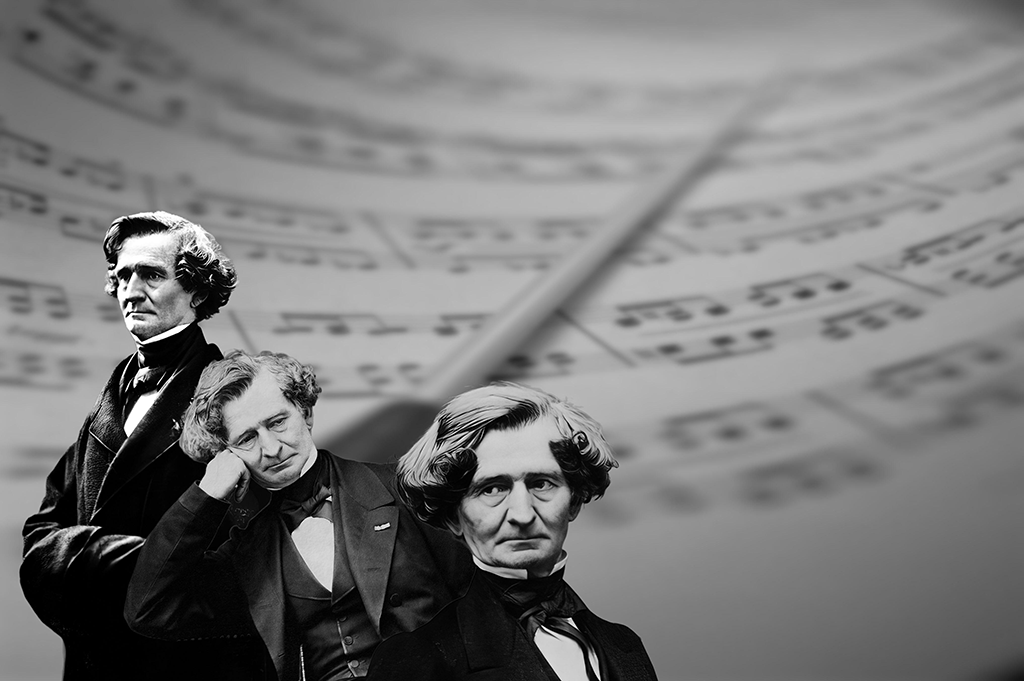 The Romantic Era
Hector Berlioz
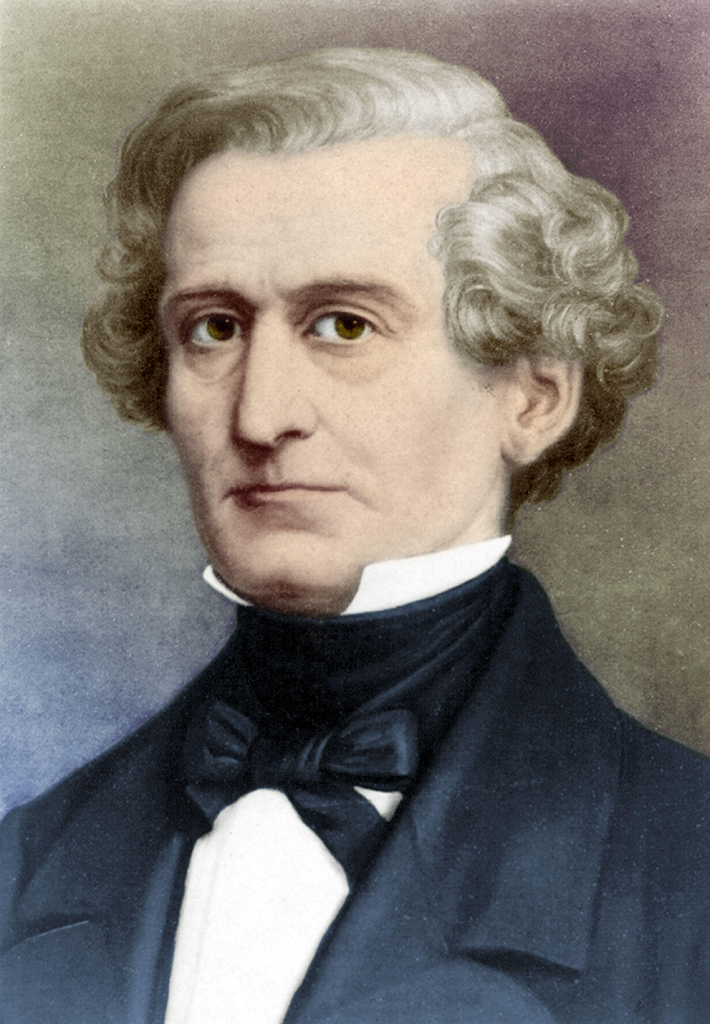 Symphonie Fantastique
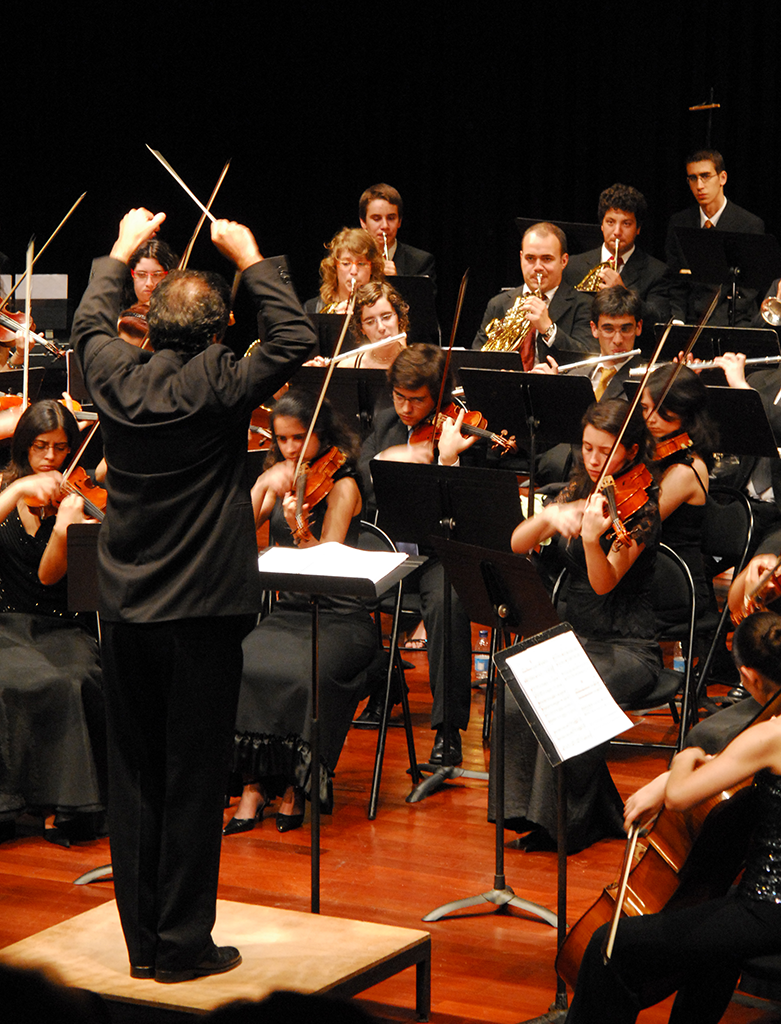 A symphony is a piece of music for orchestra, usually in four movements.
This symphony is in five movements.
Berlioz extended it to five movements to accommodate his story.
Symphonie Fantastique is a piece of programme music.
Programme music is instrumental music intended to tell a story, depict a character or paint a scene or mood for the listener.
Symphonie Fantastique
For the purpose of your study, you must explore Movements II and IV.
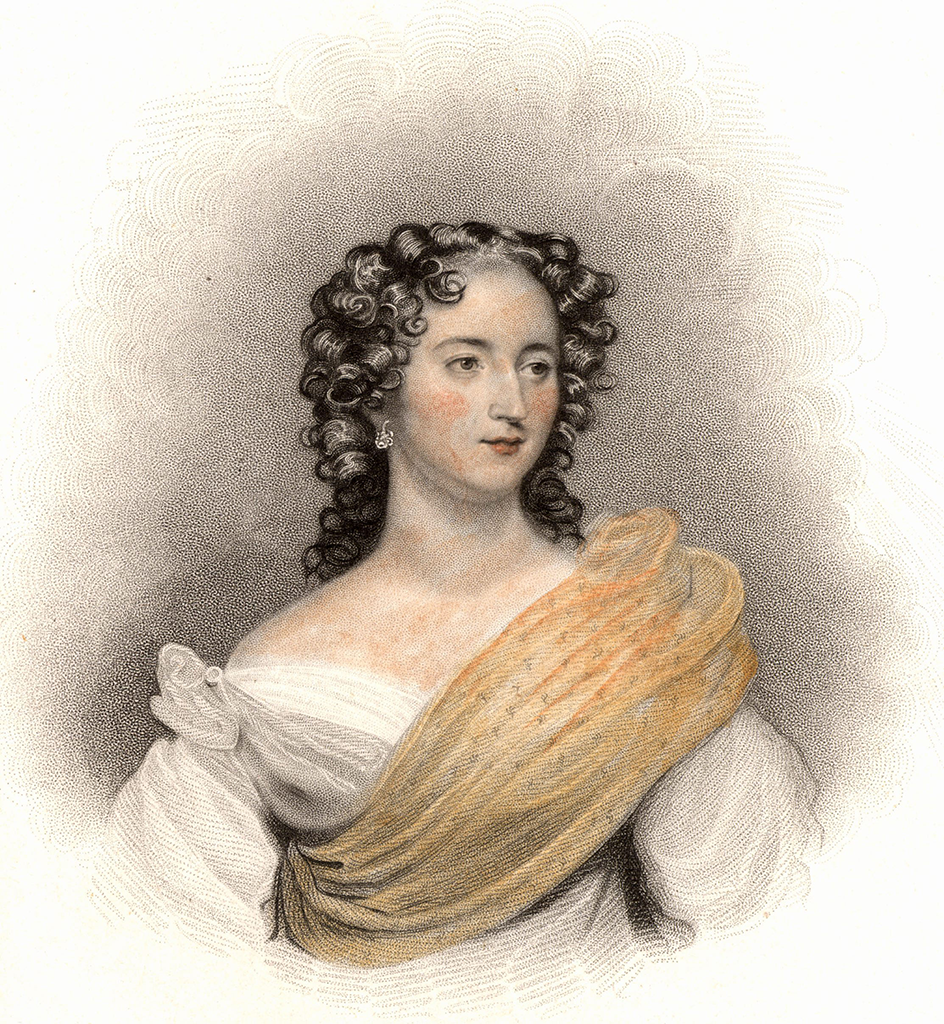 Idée Fixe
The five movements in this work are linked by a recurring theme that represents the artist’s beloved.
This theme is known as the Idée Fixe.
Each movement has its own version of the Idée Fixe.
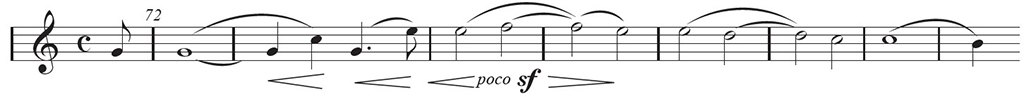 Orchestration
The instruments listed here reflect the instrumentation of Movements II and IV only.
There is no percussion in Movement II.
Movement II: Overview of Themes
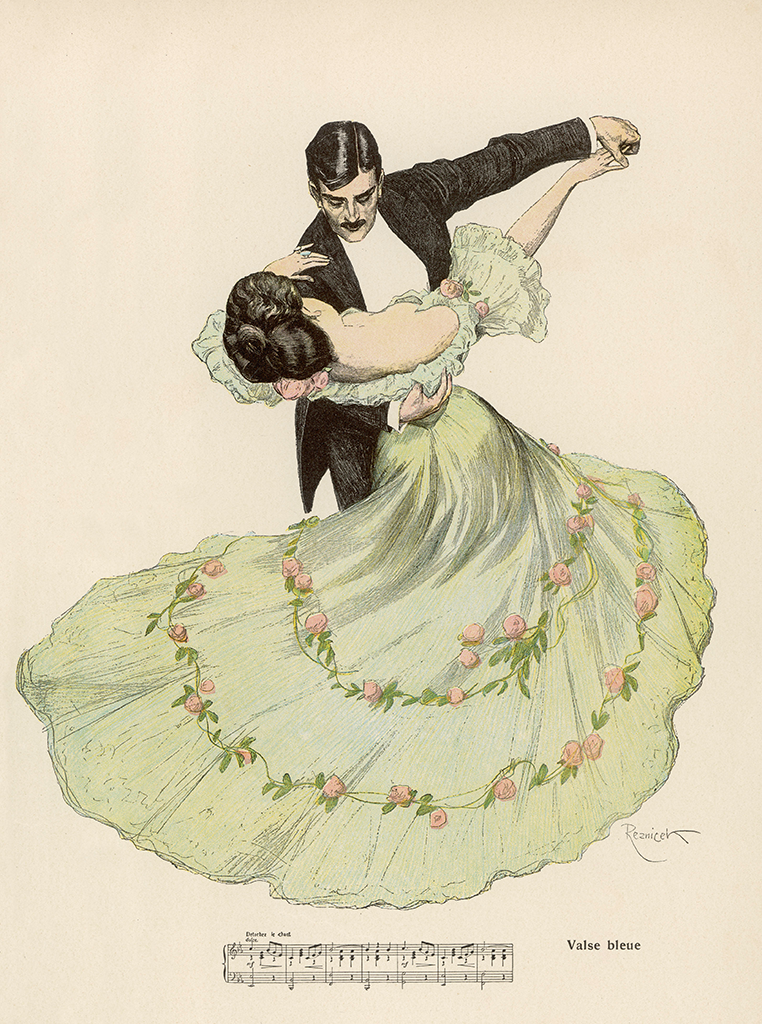 Waltz Theme (Theme 1)
Idée Fixe
Movement II: The Waltz Theme
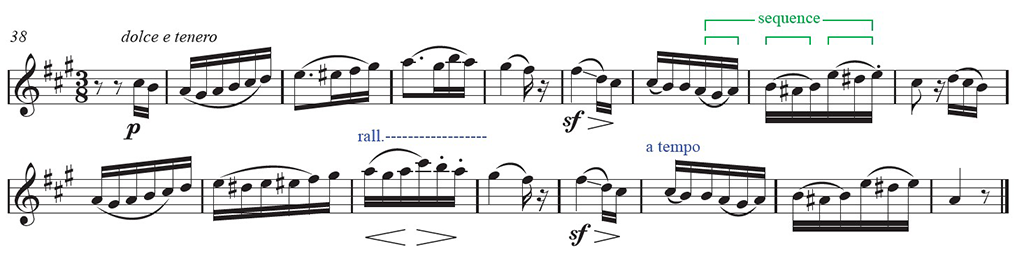 This theme is always in A major
  time signature giving a waltz feel
Moves mainly in step and features chromaticism, sequence and a rall…a tempo.
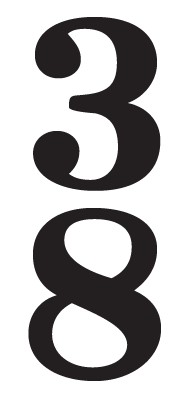 The Walz Theme Sigh Motif and Glissando
Sigh Motif: The sigh motif is made up of a pair of notes where the first note falls by a tone (or semitone) to the second note, and the first note is on a stronger beat than the second note. This creates an ‘ah-’ effect.
Glissando: Sliding between two notes.
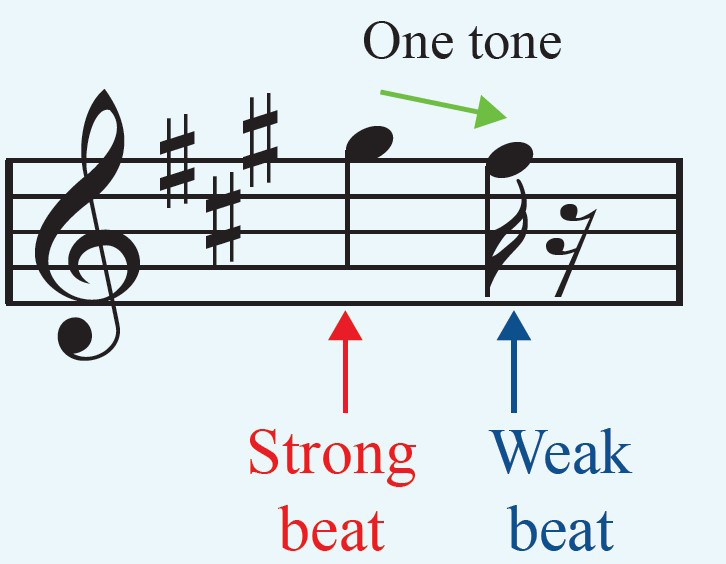 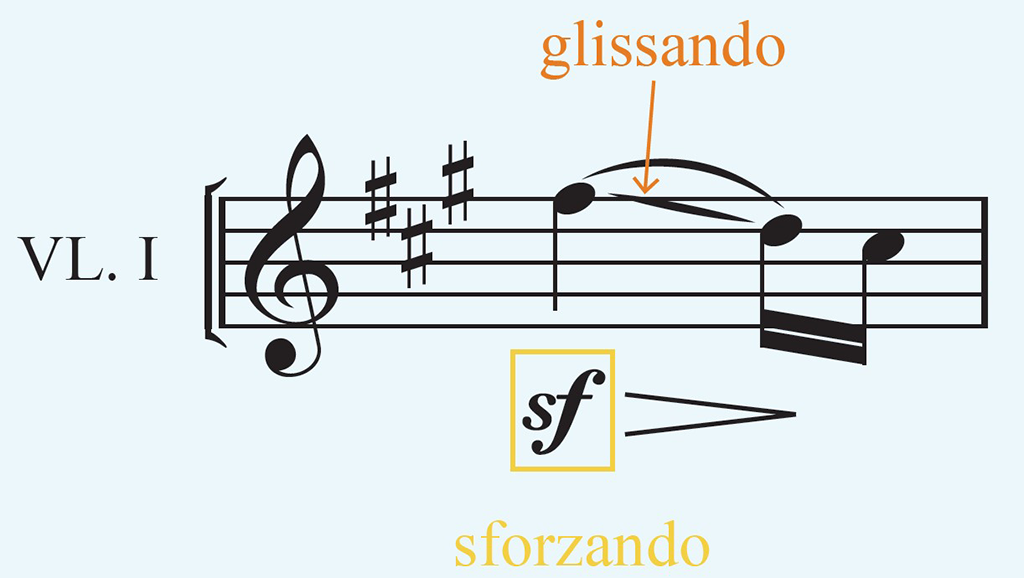 Idée Fixe(the artist’s beloved)
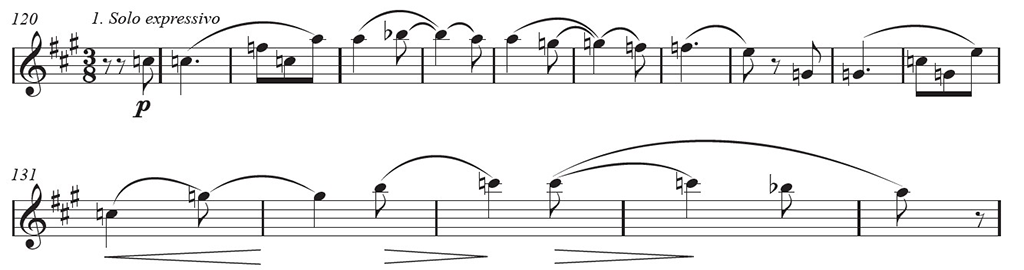 The Idée Fixe interrupts the flow of the music in both the 2nd and the 4th movements.
It is always played by woodwind instruments.
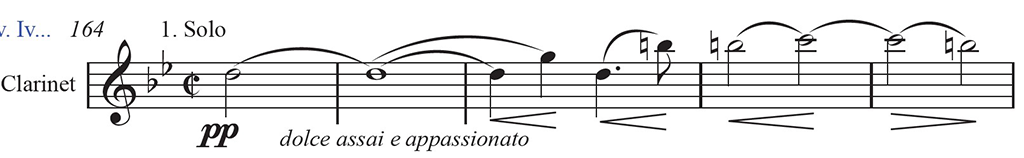 Idée FixeMovement II vs. Movement IV
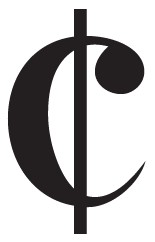 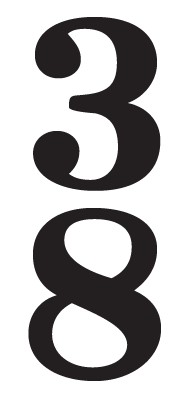 Movement IV: Overview of Themes
Descending Theme
March Theme
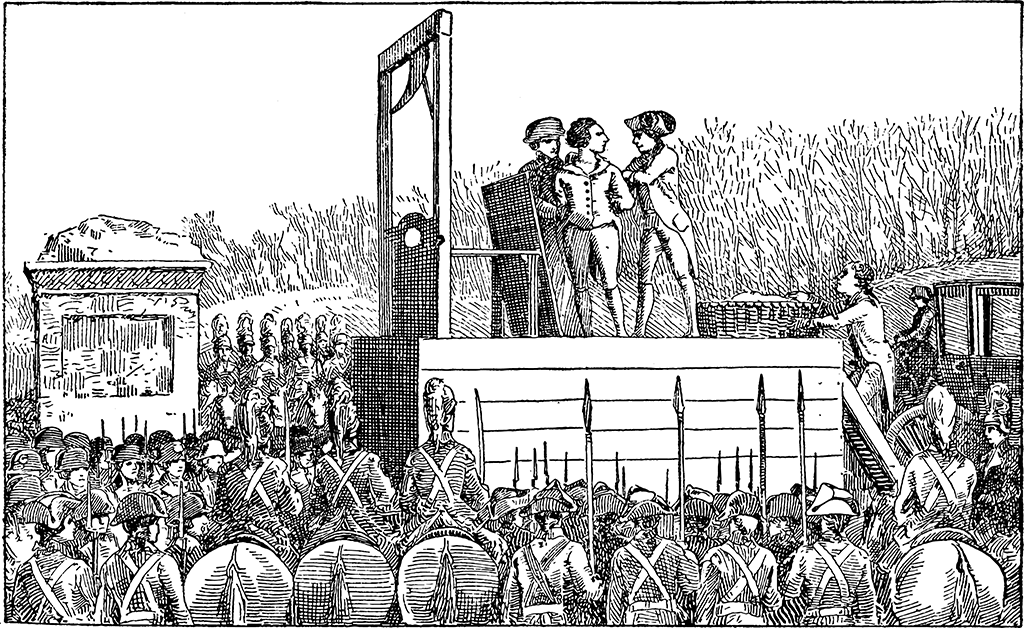 Movement IV: Descending Theme
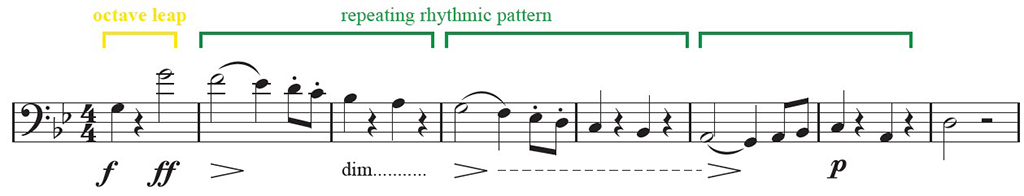 G minor tonality creates a somber mood.
After an octave leap announces the theme
Then descends two octaves with a 2-bar repeating pattern
Two-bar rhythm repeated three times. 
Heard five times when first introduced
Movement IV: March Theme
This march-like theme illustrates a march to the artist’s death
B♭ major; 
Three phrases
Includes syncopation and dotted rhythms
Repeated notes in melody
Descending scale in third phrase.
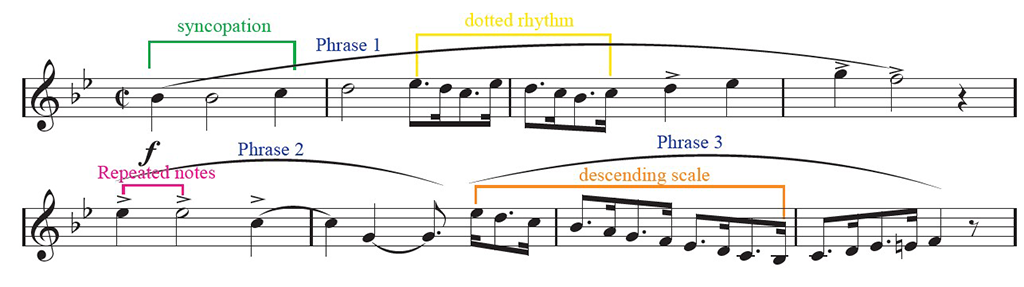 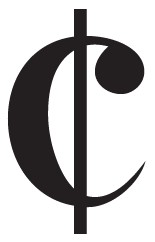 Movement II Analysis Un Bal - Summary
Un BalThemes
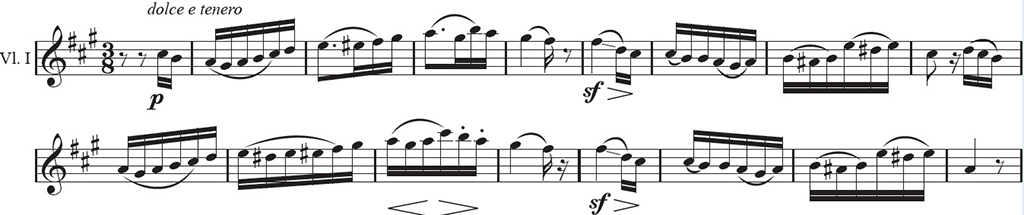 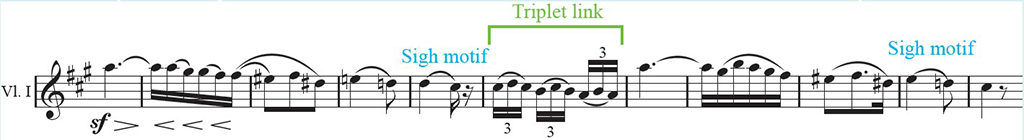 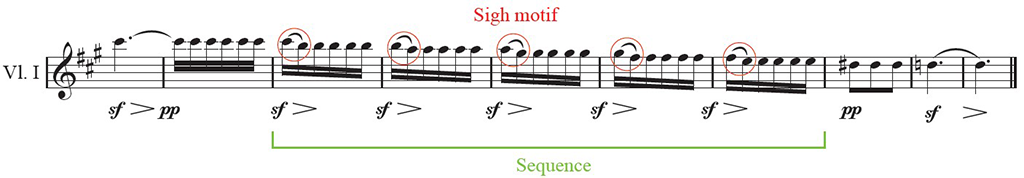 Un BalIntroduction (Bars 1-36)
Begins with an A minor chord but moves to A major
Tremolo
Arpeggio
Triplets
Dialogue
Sustained chords
Dynamics range from pp to ff
Ends with a perfect cadence.
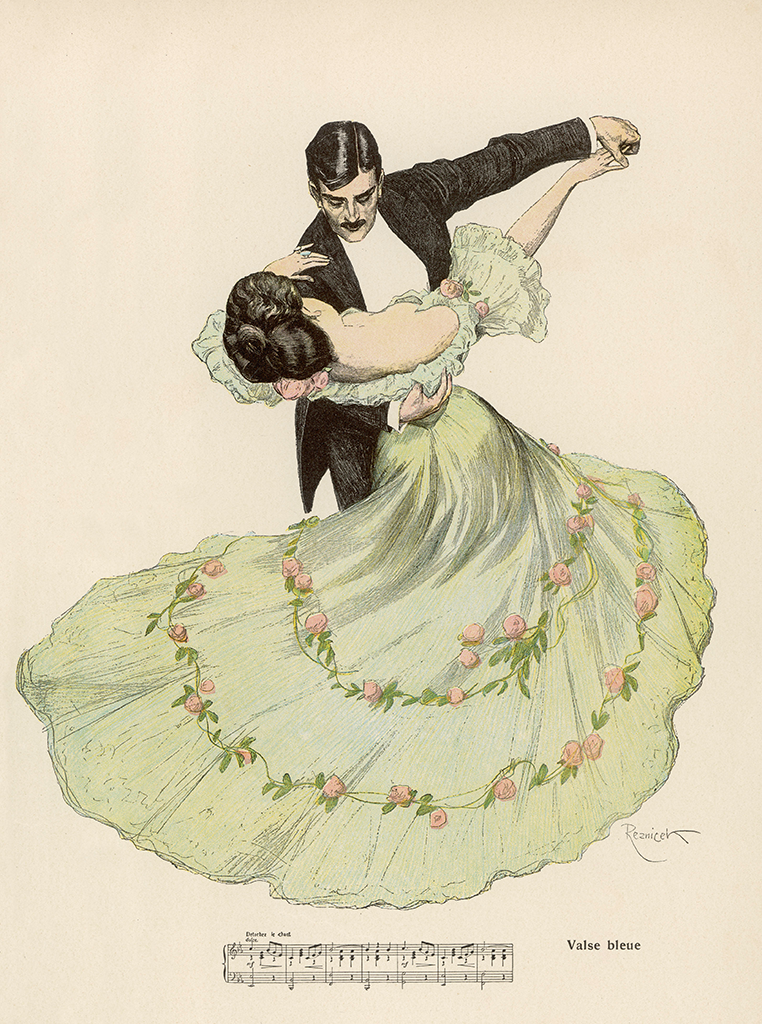 Un Bal Section A
Un Bal Section A
Un Bal Section B (120 - 173)
Un BalReturn of Section A
Un Bal
Un BalCoda
Movement IVMarche au Supplice - Summary
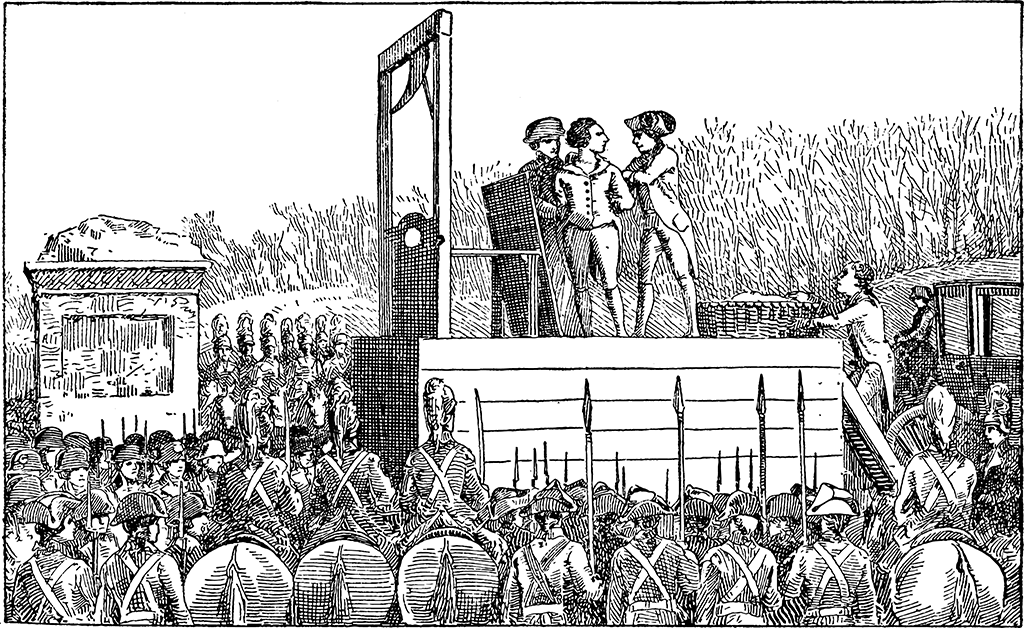 G minor
Allegretto non troppo
Cut common time 
Similar to sonata form without recapitulation
Theme 1 = The Descending Theme
Theme 2 = The March Theme
The Idée Fixe appears in the coda.
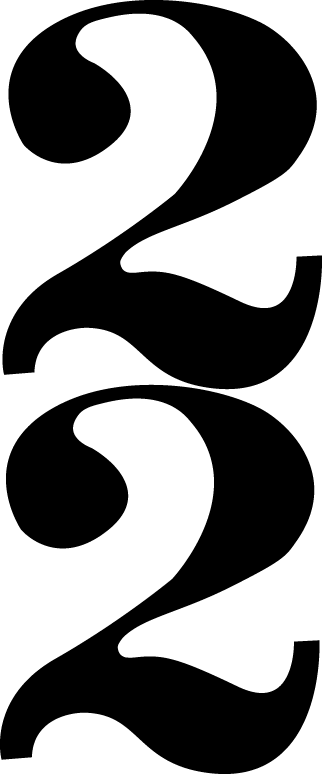 Movement IVMarche au Supplice - Summary
Marche au SuppliceIntroduction (Bars 1-17)
Repeated motifs create tension
Dynamics ranging from pp to ff
Timpani - Sextuplet rhythm ostinato
Horns play 4-note motif
Syncopation
Pizzicato lower strings
G minor block chords.
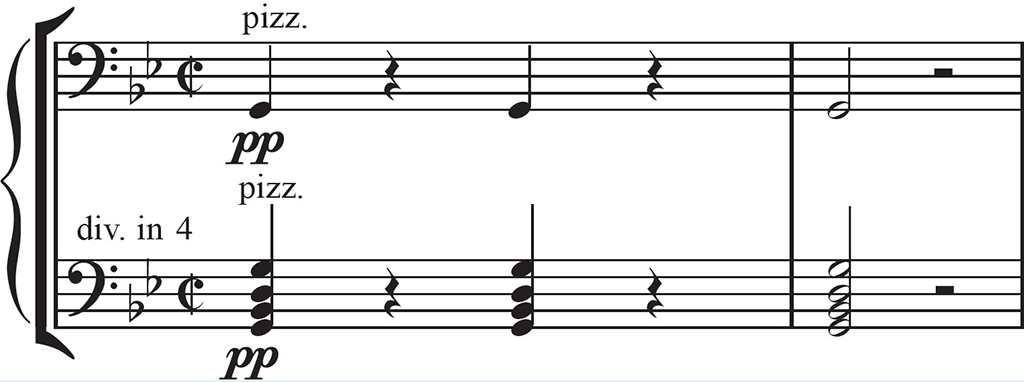 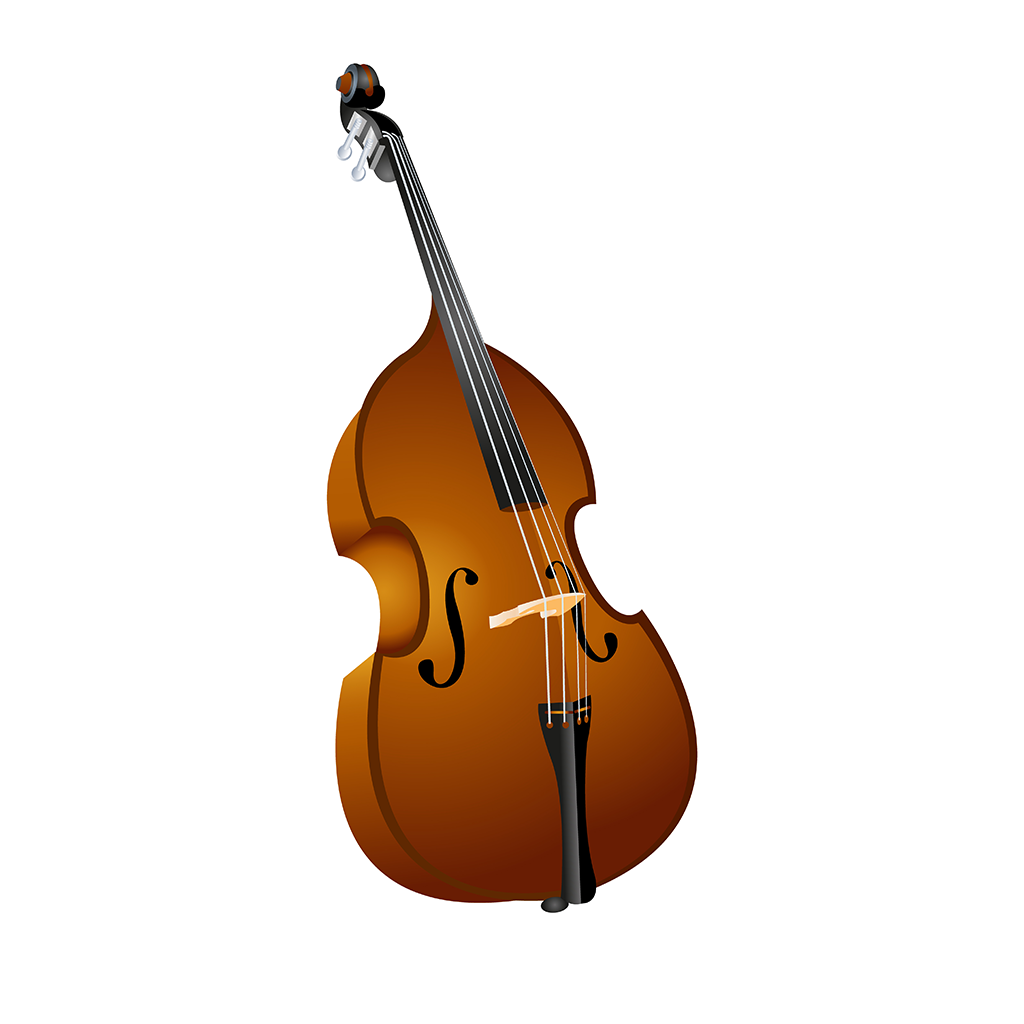 Marche au SuppliceTheme 1 - Descending Theme (Bars 17-61)
Marche au SuppliceTheme 2 - March Theme 1st and 2nd times (Bars 62-77)
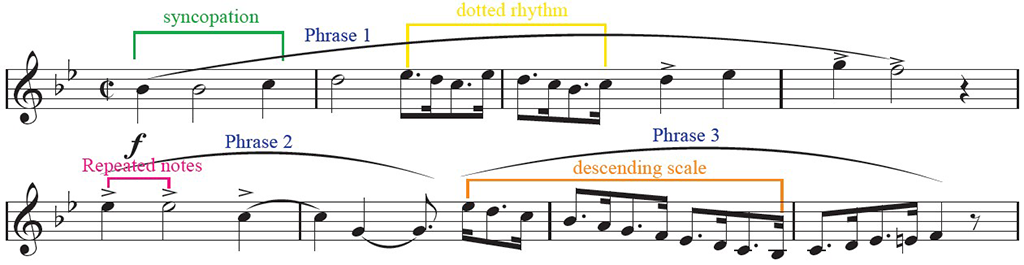 Woodwind and brass play theme in B♭ major.
Syncopation and dotted rhythms create a military feel
Homophonic texture
Bassoon and tuba play octave leaps creating a tonic pedal
Strings play fanfare-like chord.
Marche au Supplice AnalysisDevelopment Section (Bars 78-139)
Marche au Supplice AnalysisDevelopment Section (Bars 78-139)
Marche au SuppliceCoda (Bars 140 – 178)
Begins with strings playing ff dotted rhythm (reminding us of the March theme)
Descending staccato scale on strings
Antiphonal dialogue between wind, and timpani and strings
Use of the tritone
Timpani roll and tremolo on strings
Descending triplet scale in woodwind and strings
Imperfect cadence before the Idée Fixe enters
Idée Fixe on solo clarinet in G major.
Marche au SuppliceCoda (Bars 169 – 178)
Dramatic tutti G minor chord played ff – the fall of the guillotine! cuts the idee fixe short after only seven notes
Pizz. notes passed down through the strings
Timpani and snare play roll
Fanfare-like G major chord from woodwind and brass
ff tremolo semibreves from cellos and violas
Ends with an ff G major chord.
Credits
Shutterstock
Alamy